Консультация для родителей«Мелкая моторика в развитии ребенка»
Подготовила воспитатель 
Козинцева  А.Е.
Мелкая моторика – это совокупность скоординированных действий мышечной, костной и нервной систем человека, зачастую в сочетании со зрительной системой в выполнении мелких, точных движений кистями и пальцами рук и ног.
На кистях рук расположено множество аккупунктурных точек, массируя которые можно воздействовать на внутренние органы, рефлекторно с ними связанные. По насыщенности аккупунктурными зонами кисть не  уступает уху и стопе.      Восточные медики установили, что массаж большого пальца повышает функциональную активность головного мозга, массаж указательного пальца положительно воздействует на состояние желудка, среднего – на печень и почки, мизинца на сердце.
Существует несколько эффективных способов развития мелкой моторики:- игры с мелкими предметами (мозаика, пазлы, бусы, конструкторы и т.д.);- пальчиковые игры;- лепка;- массаж пальцев и кистей;- оригами – японское искусство складывания бумаги.
Совершенствуя и координируя движение пальцев и кистей рук, оригами влияет на общее интеллектуальное развитие ребенка, в том числе и на развитие речи.
Хорошим помощником для развития мелкой моторики у детей станут разнообразные развивающие игрушки, многие из которых родители в состоянии изготовить самостоятельно.
Разноцветные прищепки.Суть игры состоит в том, чтобы научить ребенка самостоятельно прицеплять прищепки.
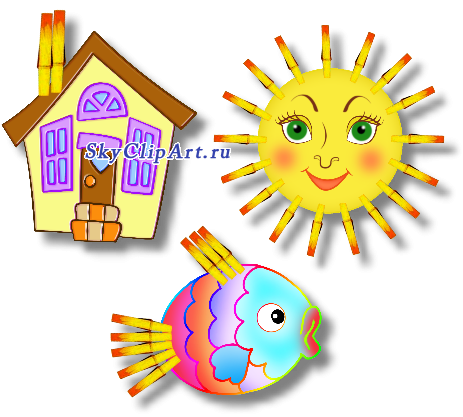 БусиныВеличина бусин также зависит от возраста ребенка. Сначала вместо бусин можно использовать шарики от пирамидок с круглыми деталями и нанизывать их на толстый шнурок; затем детали нужно постепенно «измельчать».
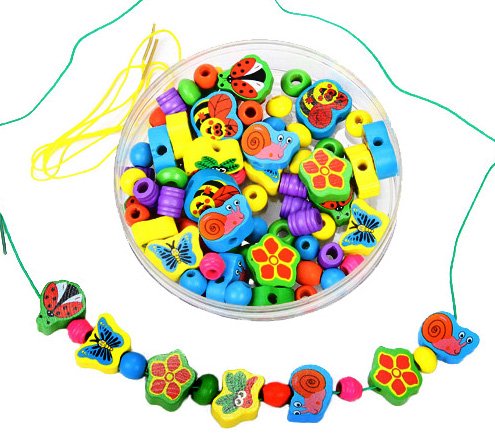 ШнуровкиТак как шнуровки бывают разнообразные по «содержанию», имеет смысл обыграть процесс «шнурования»: например попросите ребенка сшить платье для мамы (шнуровка-пуговица) или зашнуровать ботинок (шнуровка-ботинок).
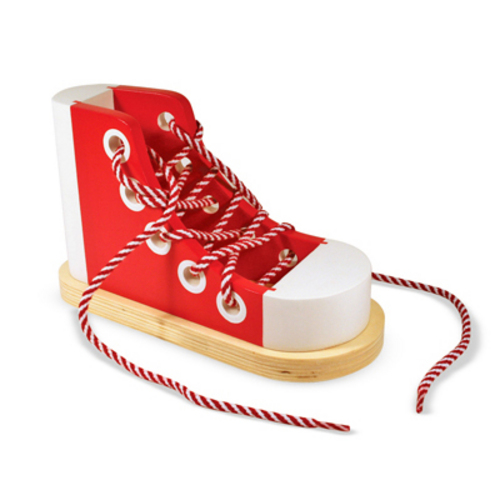 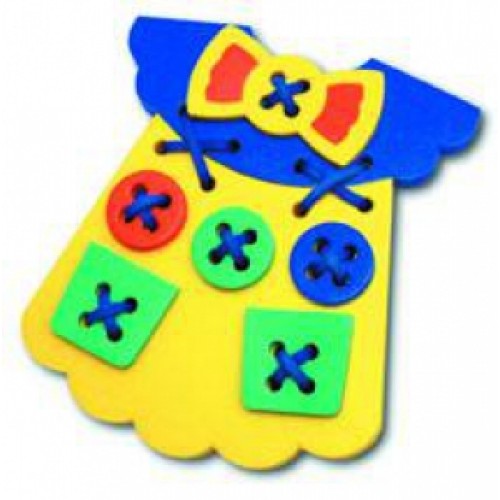 Забавные картинкиПо листу картона равномерно распределите пластилин и покажите ребенку, как с помощью горошин выкладывать рисунки.
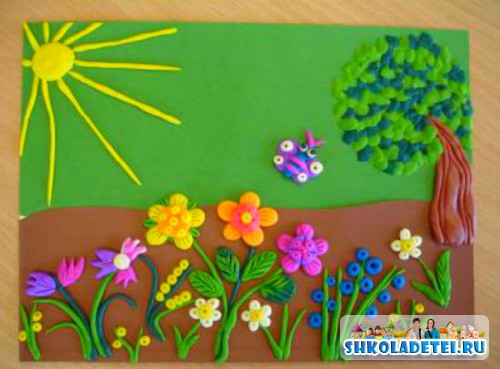 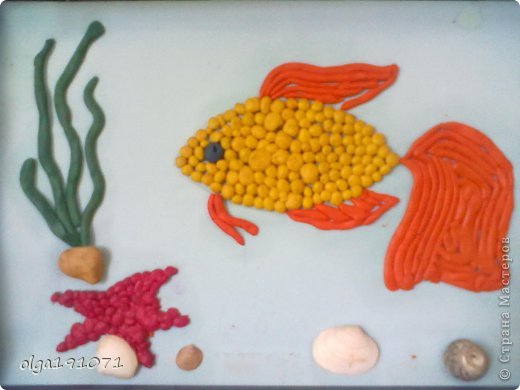 Счетные палочкиПокажите ребенку, как с помощью счетных палочек выкладывать различные фигурки. Желательно, чтобы счетные палочки были не гладкие, а ребристые (это служит дополнительным массажем для пальчиков).
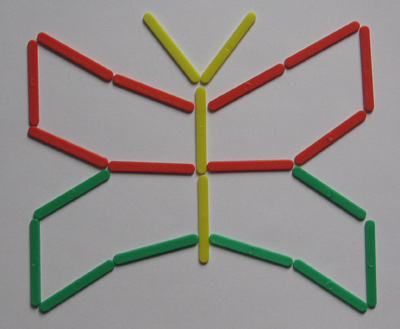 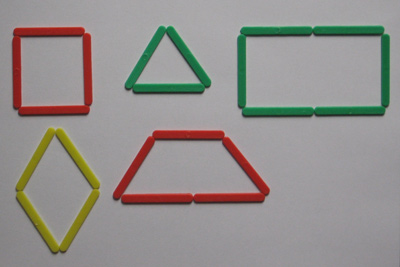 Собирание мозаик (пазлов)Чем больше мелких частей в мозаике, тем эффективнее развивается мелкая моторика. Однако для малышей до 3 лет следует подбирать мозаику из малого количества крупных частей.
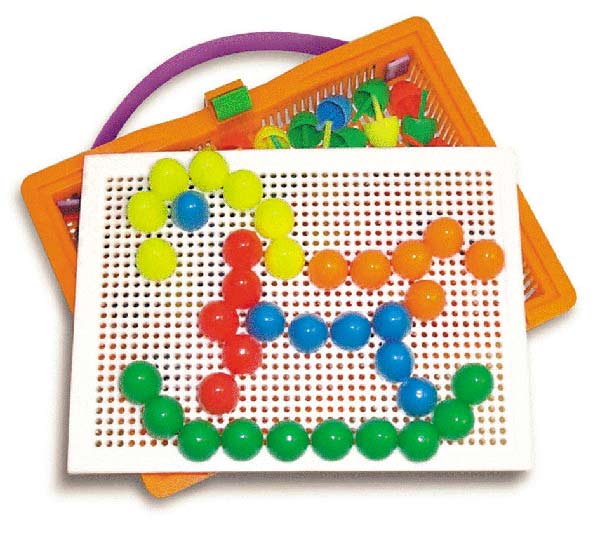 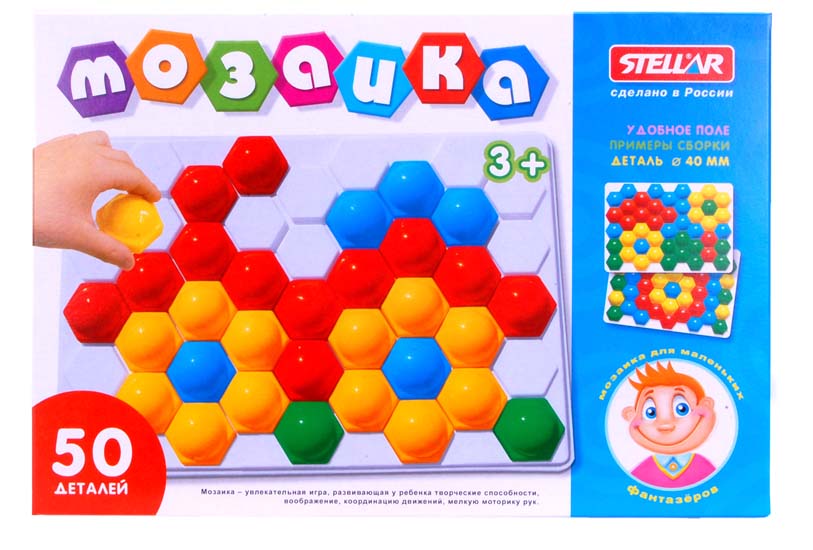 Пальчиковые игры          Суть занятия состоит в том, чтобы научить ребенка с помощью пальцев изображать какие-то предметы или живых существ. При этом все движения пальцев должны объясняться малышу. Это поможет ребенку разобраться с такими понятиями, как «сверху, снизу, правый, левый» и так далее. После того, как ребенок научится сам выполнять упражнения, можно попытаться разыграть сценки или небольшие сказки, распределив роли между собой и ребенком (например, встреча ёжика и зайчика в лесу).
«Пальцы-пальчики»Предварительно делается лёгкий массаж кистей рук. Приём массажа — растирание. Количество повторов — 2-3. Приём массажа — растирание. Количество повторов — 2-3 для каждого пальчика. Начинать с разгибания кулака по мере перечисления пальцев, а во второй половине текста наоборот, сгибать. В конце резко выпрямить все сразу.Большой палец — дедушкаУказательный — бабушка,Средний — папа,Безымянный — мама,А мизинец — я, вот и вся семья!
ЗамокНа двери висит замок. (соединить пальцы обеих рук в замок)Кто его открыть бы мог?(пальцы сцеплены в замок, руки тянутся в разные стороны)Постучали,(не расцепляя пальцы, постучать ладонями друг о друга)Покрутили,(покрутить сцепленные руки в запястьях)Потянули(пальцы сцеплены в замок, руки тянутся в разные стороны)И открыли.(расцепить пальцы)
«Собираем грибы»Предварительно делается лёгкий массаж кистей рук. Приём массажа — растирание. Количество повторов — 2-3. Приём массажа — растирание. Количество повторов — 2-3 для каждого пальчика. Затем загибать пальцы от мизинца.Один, два, три, четыре, пятьМы идём грибы искатьЭтот палец в лес ушёл,Тот под ёлкой гриб нашёл,Этот мыть и чистить сталЭтот съел и растолстел.
Литература:1.  А.П.Савина «Пальчиковая гимнастика для развития речи дошкольников» - Москва, 1999г.2   С.В. Соколова «Оригами для дошкольников» - Санкт- Петербург, 2004гИнформационные ресурсыhttp://www.boltun-spb.ru – логопедический сайт для заботливых родителейhttp://www.allwomens.ru – женский информационно-познавательный порталhttp://manuolog.ru – институт восстановительной медициныhttp://proigrushku.ru – Детские игрушки и развивающие игры
Спасибо за внимание!